01 March 2022
Gavin Fay(gfay@umassd.edu)
Summer flounderManagement Strategy EvaluationExample simulations walk-through
What is Management Strategy Evaluation?
Process for:

Comparing the performance of management strategies under multiple (& often conflicting) management objectives
Examining impacts, tradeoffs, & robustness of management strategies.

MSEs include analytical simulation frameworks but can (should) be more than this.
MSE: Compare performance of alternative policy options, quantify tradeoffs among objectives
Operating Model
Update Population dynamics given the new catch
Implementation Model
Data Generation Model
Realized recreational landings / discards based on management regulations
Catch estimates by fleet
Current biomass
Fishing mortality rate
F reference point
Management Procedure
Stock Assessment
Determine ABC
Set Recreational fishery regulations
Pseudo-assessment
Each advice time-step...
Gavin Fay, gfay@umassd.edu
MSE: Compare performance of alternative policy options, quantify tradeoffs among objectives
Operating Model
Update Population dynamics given the new catch
Implementation Model
Implementation Model
Data Generation Model
Realized recreational landings / discards based on management regulations
Realized recreational landings / discards based on management regulations
Catch estimates by fleet
Current biomass
Fishing mortality rate
F reference point
Management scenarios

Status quo
Coastwide regs
14” minimum size
2 fish bag limit
Management Procedure
Stock Assessment
Determine ABC
Set Recreational fishery regulations
Pseudo-assessment
Each advice time-step...
Gavin Fay, gfay@umassd.edu
MSE: Compare performance of alternative policy options, quantify tradeoffs among objectives
Angler behavior model
Use operating model length structure & management regulations
Predict numbers of recreational trips, #s of kept and released fish, & sizes of harvest and releases
Operating Model
Update Population dynamics given the new catch
Implementation Model
Implementation Model
Data Generation Model
Realized recreational landings / discards based on management regulations
Realized recreational landings / discards based on management regulations
Catch estimates by fleet
Current biomass
Fishing mortality rate
F reference point
Management scenarios

Status quo
Coastwide regs
14” minimum size
2 fish bag limit
Management Procedure
Stock Assessment
Determine ABC
Set Recreational fishery regulations
Pseudo-assessment
Each advice time-step...
Gavin Fay, gfay@umassd.edu
Repeat annual loop for a projection period (series of advice steps, here 15 years)

Repeat whole thing multipletimes for multiple simulationsunder each scenario

Compute and saveperformance metrics
Performance Metrics

Angler metrics
Economic metrics
Biological metrics
Operating Model
Update Population dynamics given the new catch
Implementation Model
Implementation Model
Data Generation Model
Realized recreational landings / discards based on management regulations
Realized recreational landings / discards based on management regulations
Catch estimates by fleet
Current biomass
Fishing mortality rate
F reference point
Management scenarios

Status quo
Coastwide regulations
14” minimum size
2 fish bag limit
Management Procedure
Stock Assessment
Determine ABC
Set Recreational fishery regulations
Pseudo-assessment
Gavin Fay, gfay@umassd.edu
Draft results to aid our exercises today
QA/QC still in progress to calibrate the models
These are intended to help our discussion and presented to allow comparison - should not be taken to reflect final results.
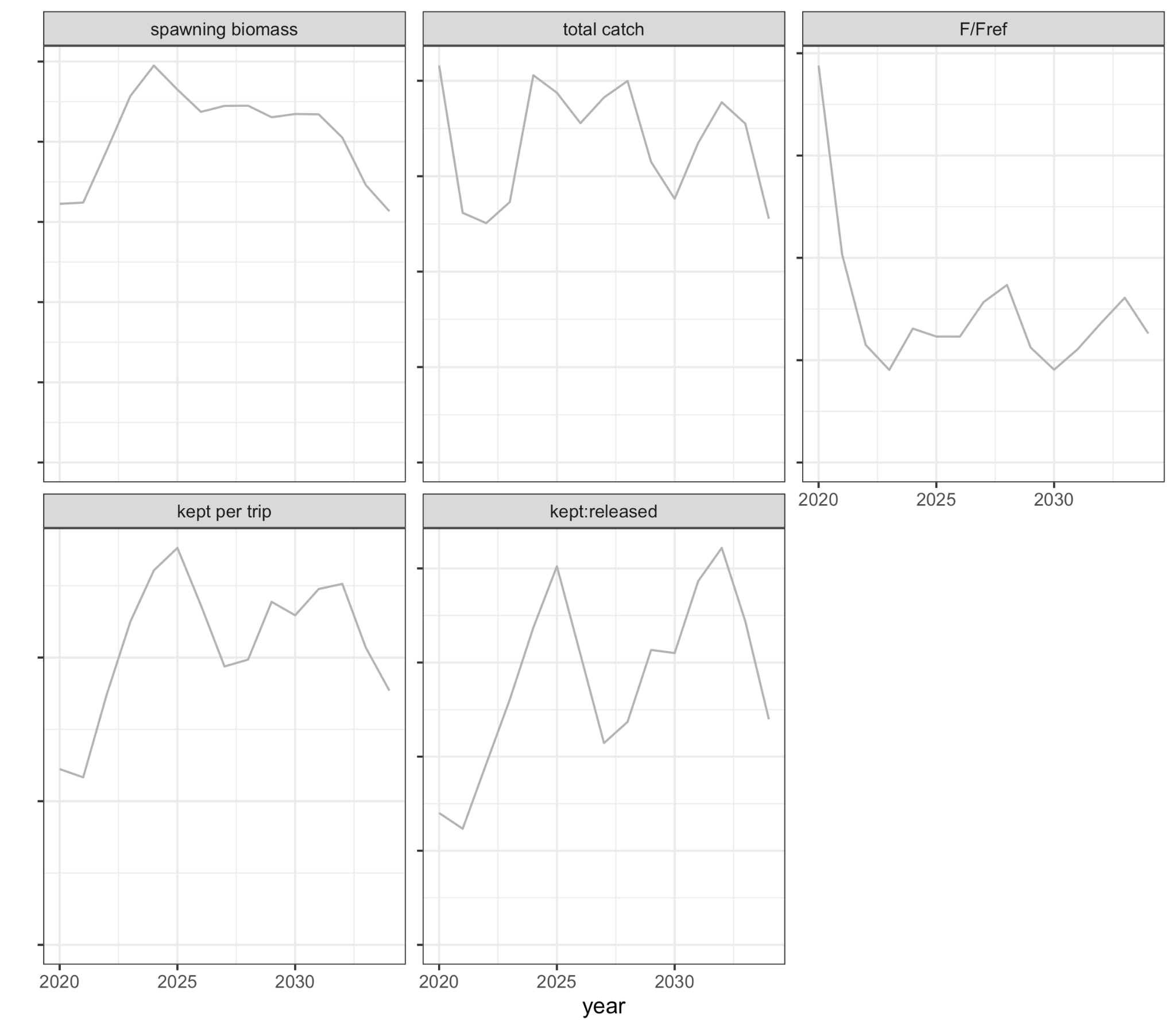 Time trajectory of projections for one complete simulation for the status quo scenario
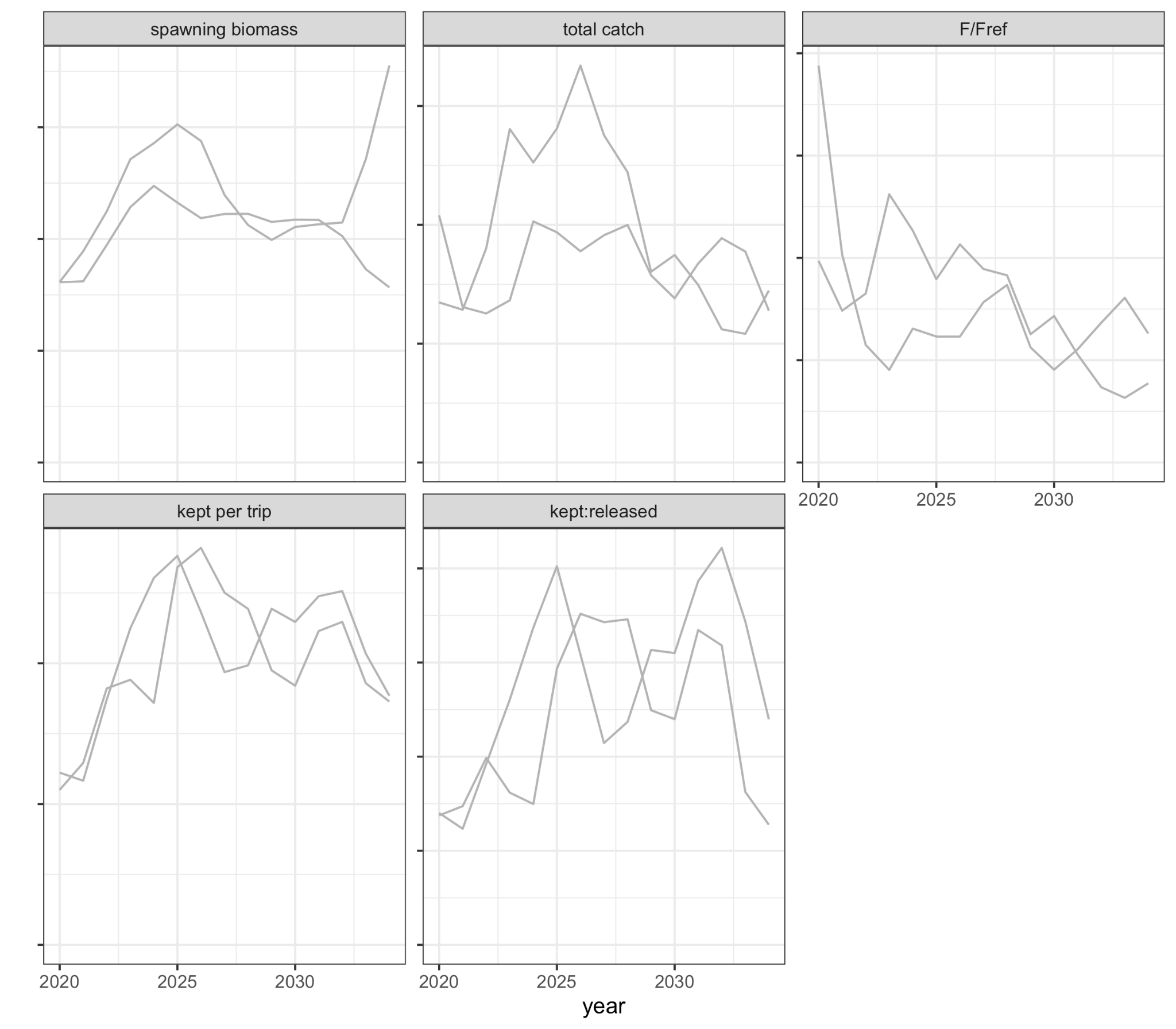 Add multiple simulations
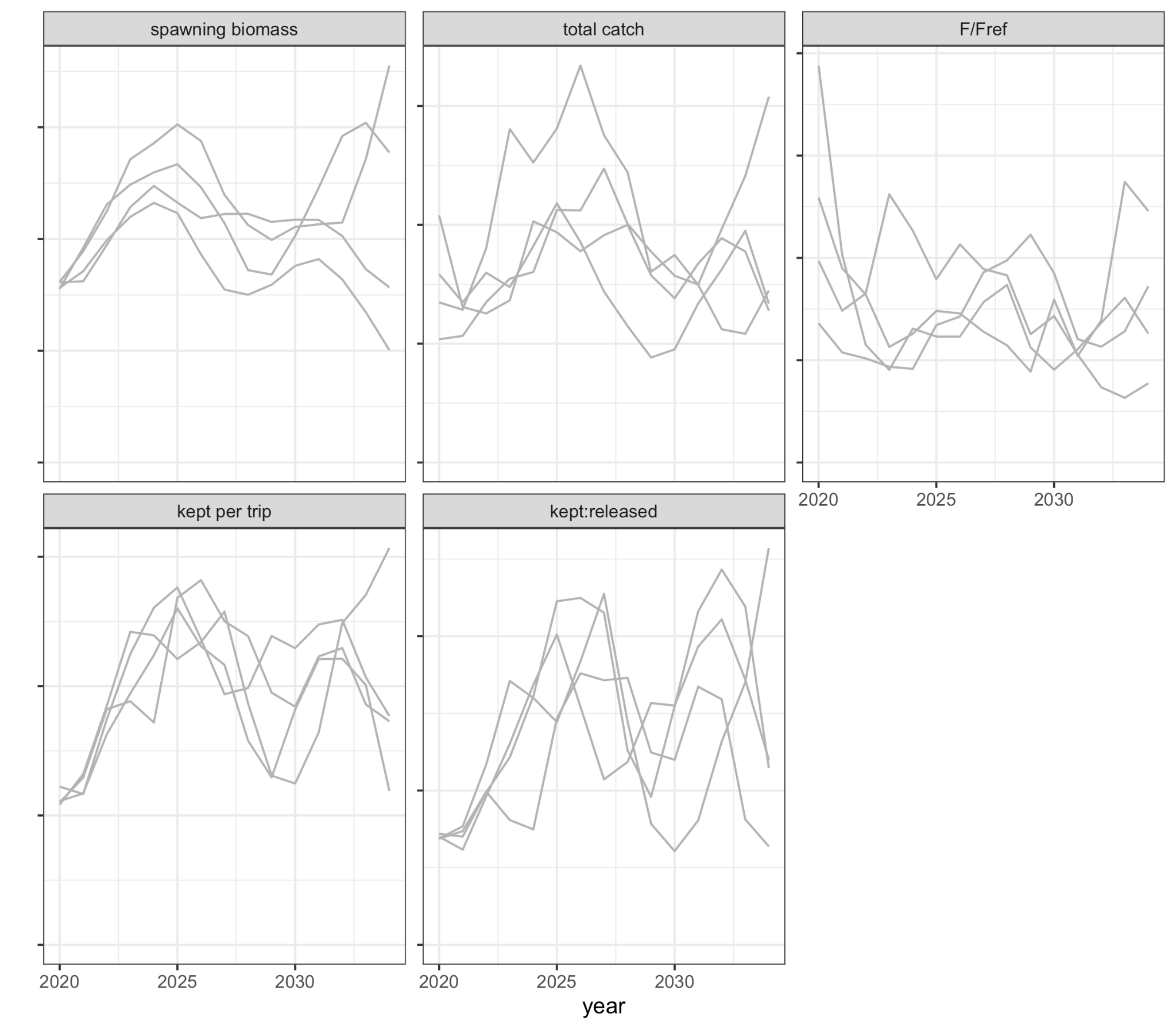 Add multiple simulations
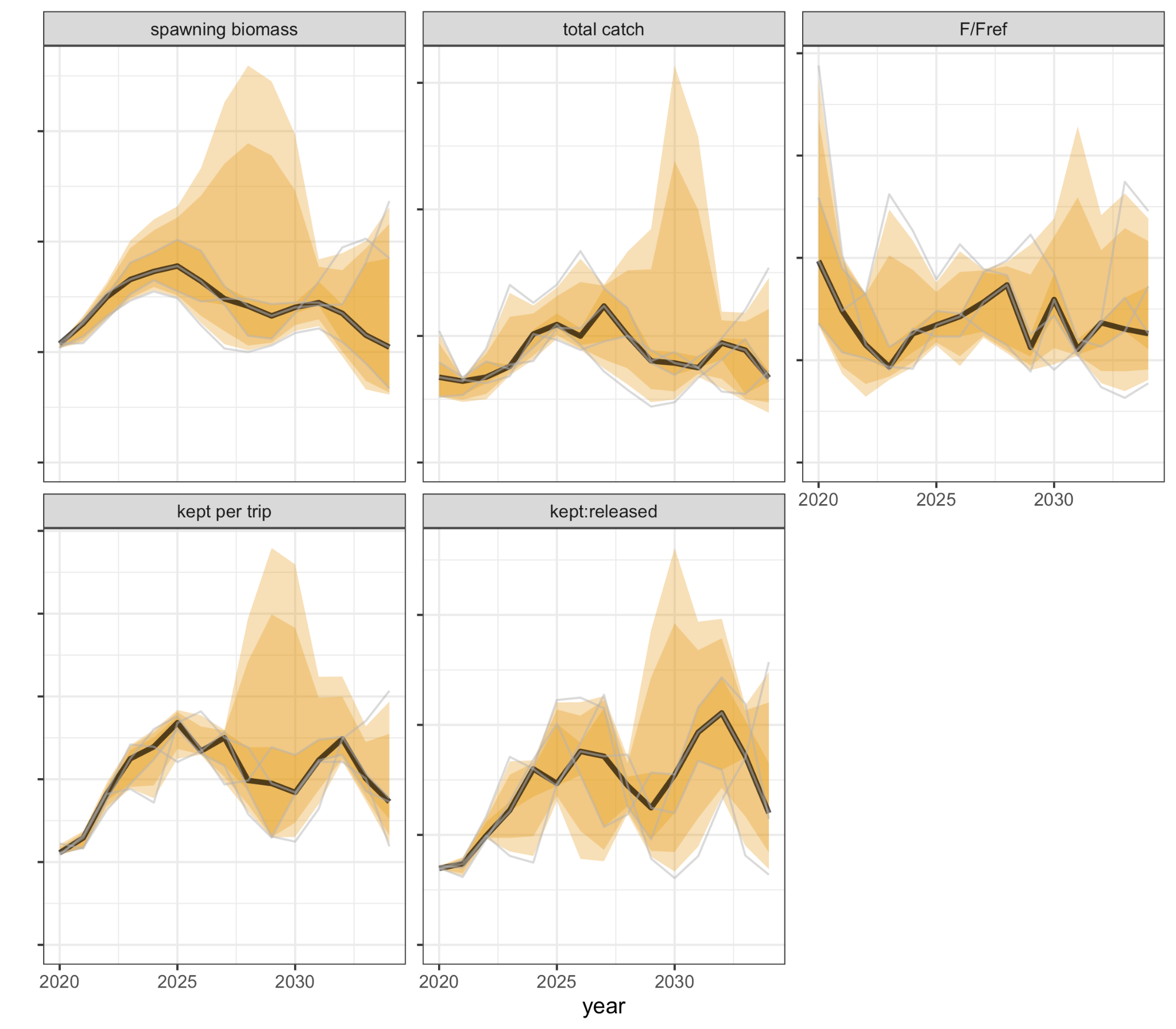 Summary distribution of the set of simulations for the status quo scenario
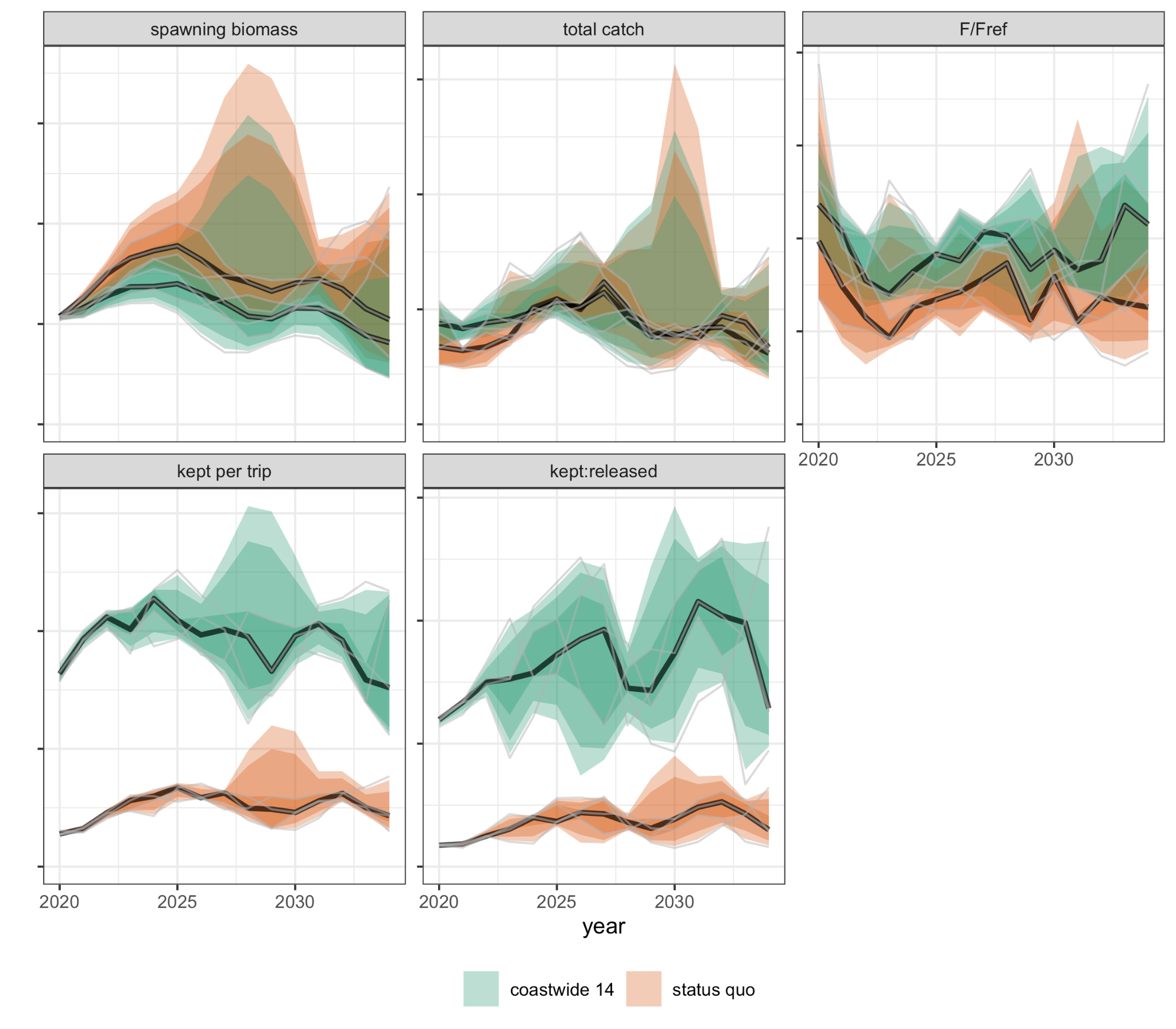 Compare among scenarios
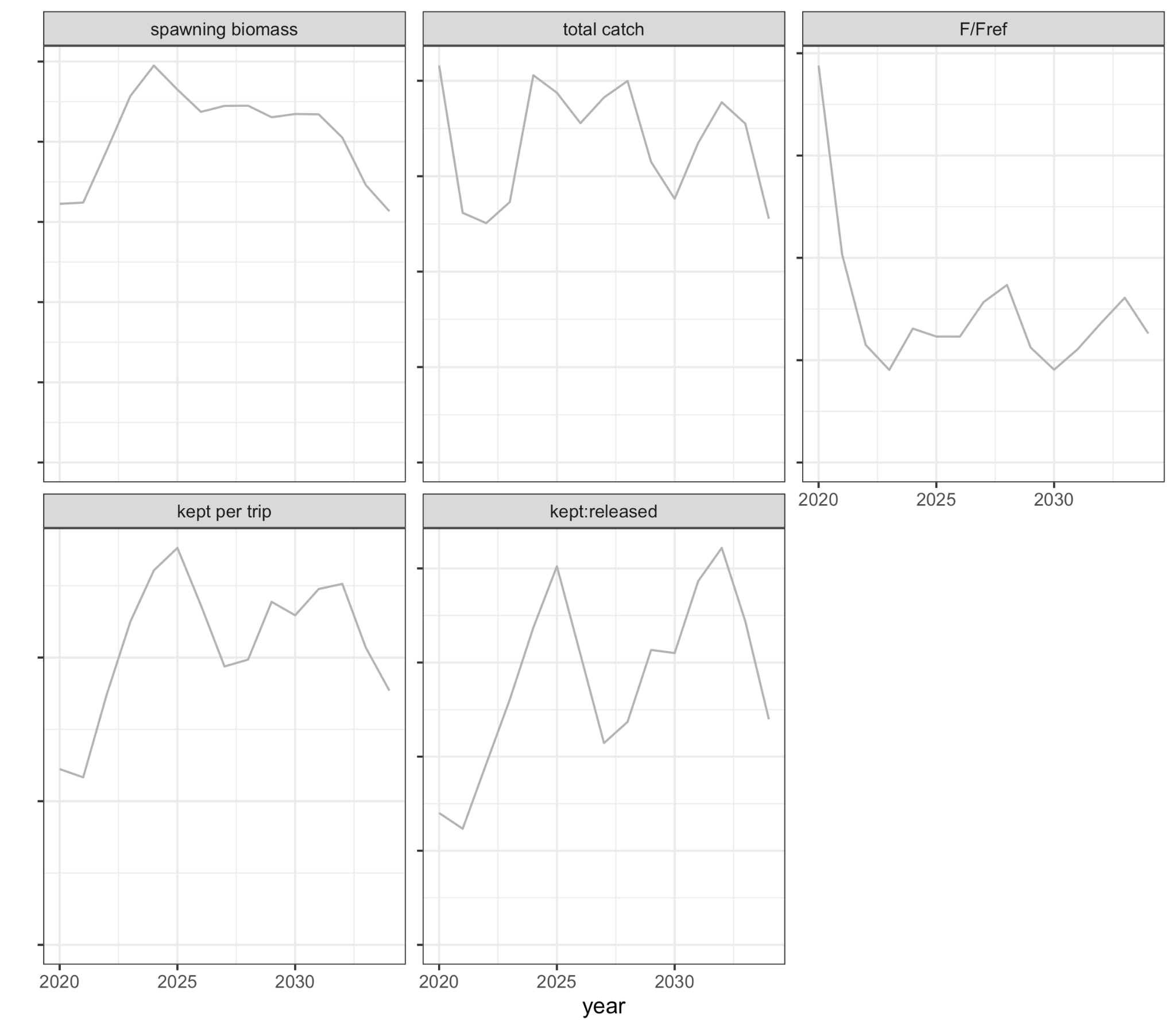 Developing metrics
Calculate metrics by summarizing information from each simulation, e.g. here the average over time.
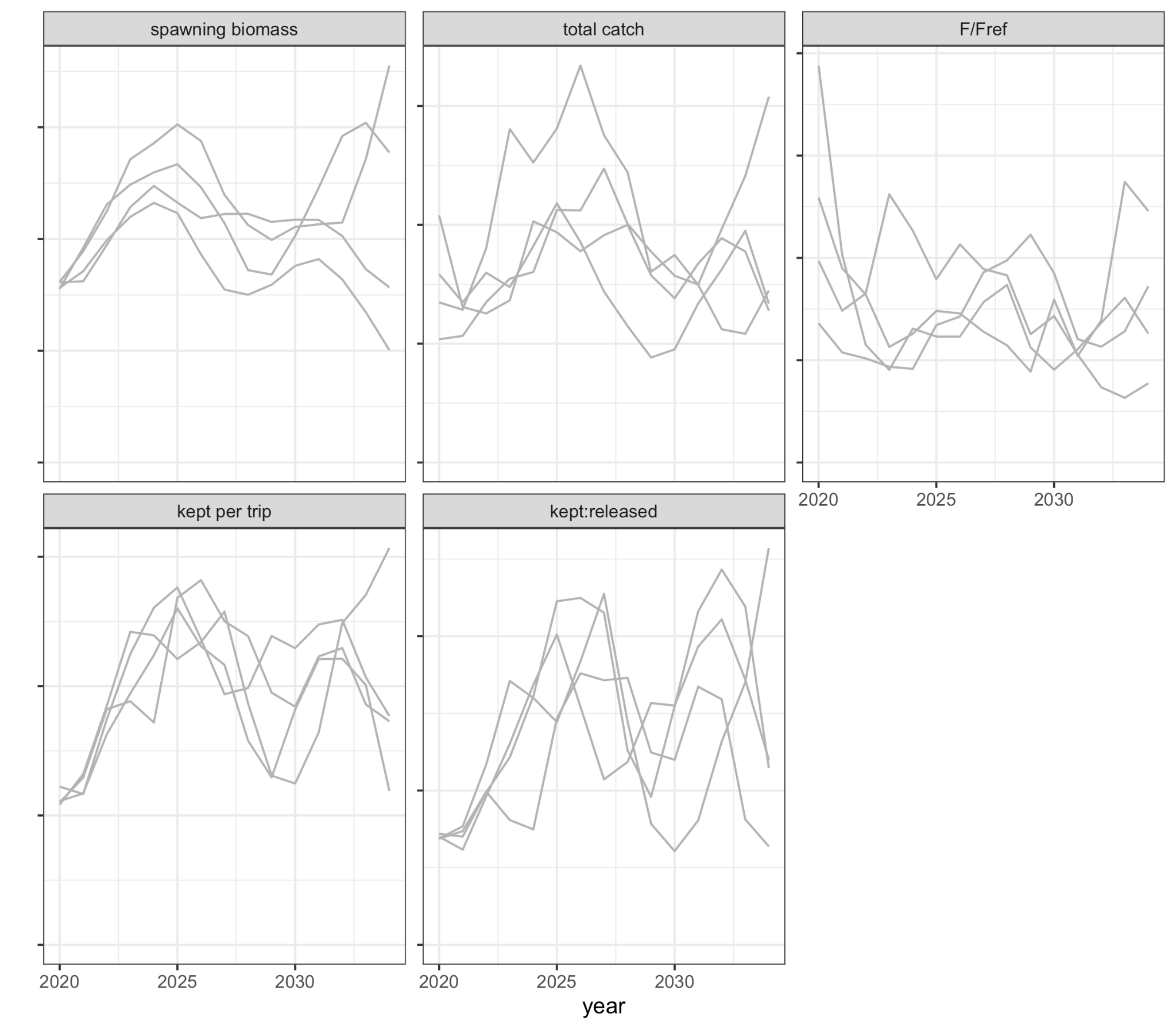 Developing metrics
Calculate metrics by summarizing information from each simulation, e.g. here the average over time.
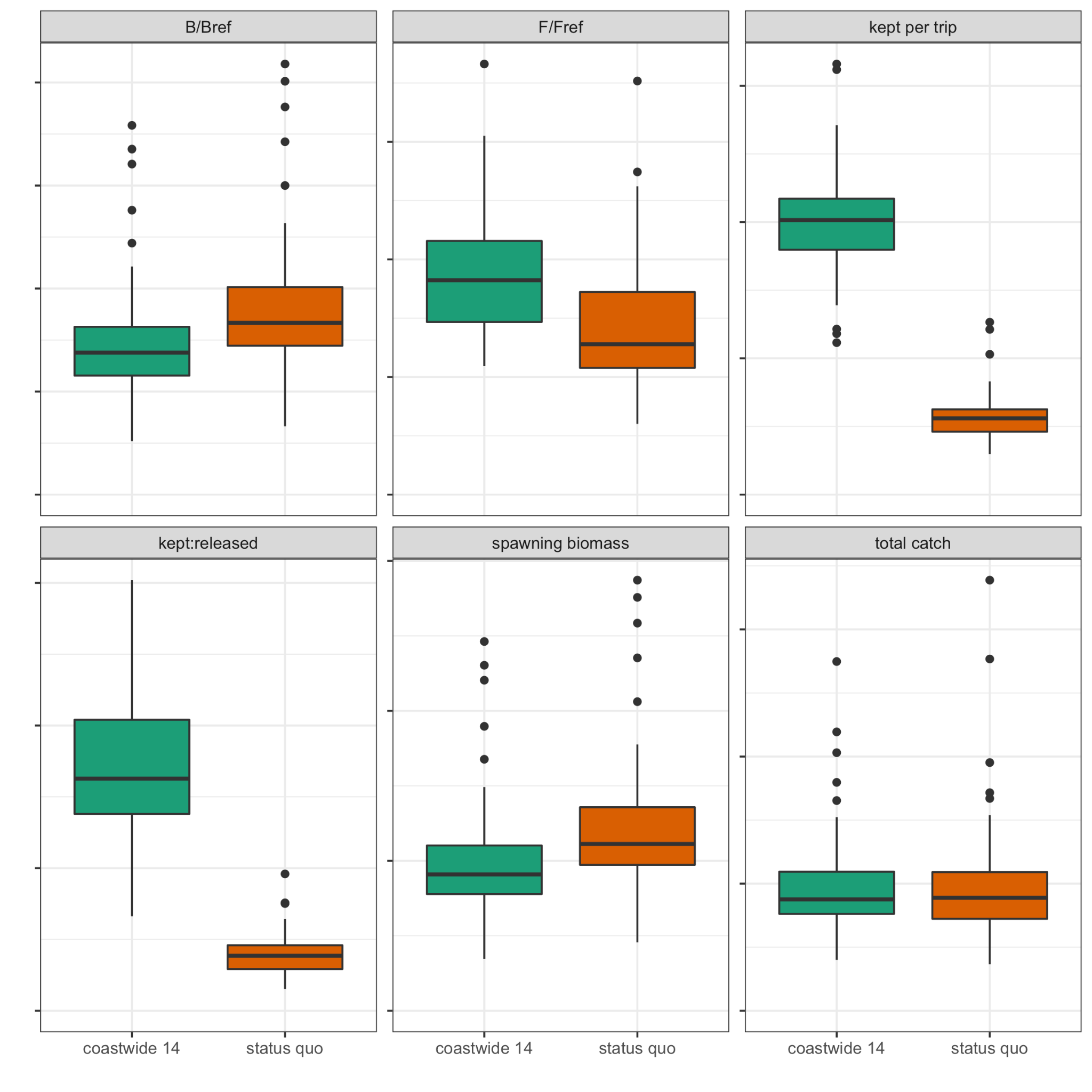 Developing metrics
We can show the distribution of these summary statistics over simulations for each scenario
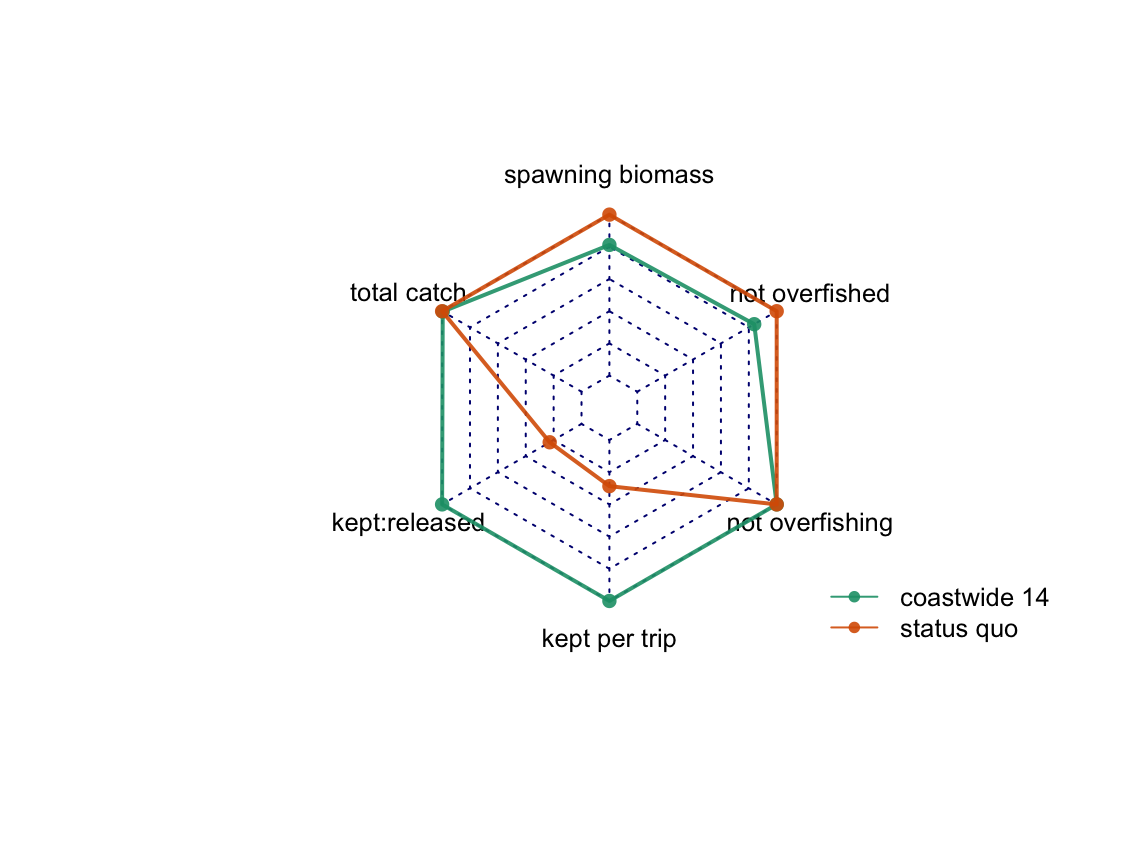 Visualizing multiple measures together to view tradeoffs
Here a single value for each performance metric is plotted for both scenarios.The farther out the point from the center the better the performance.